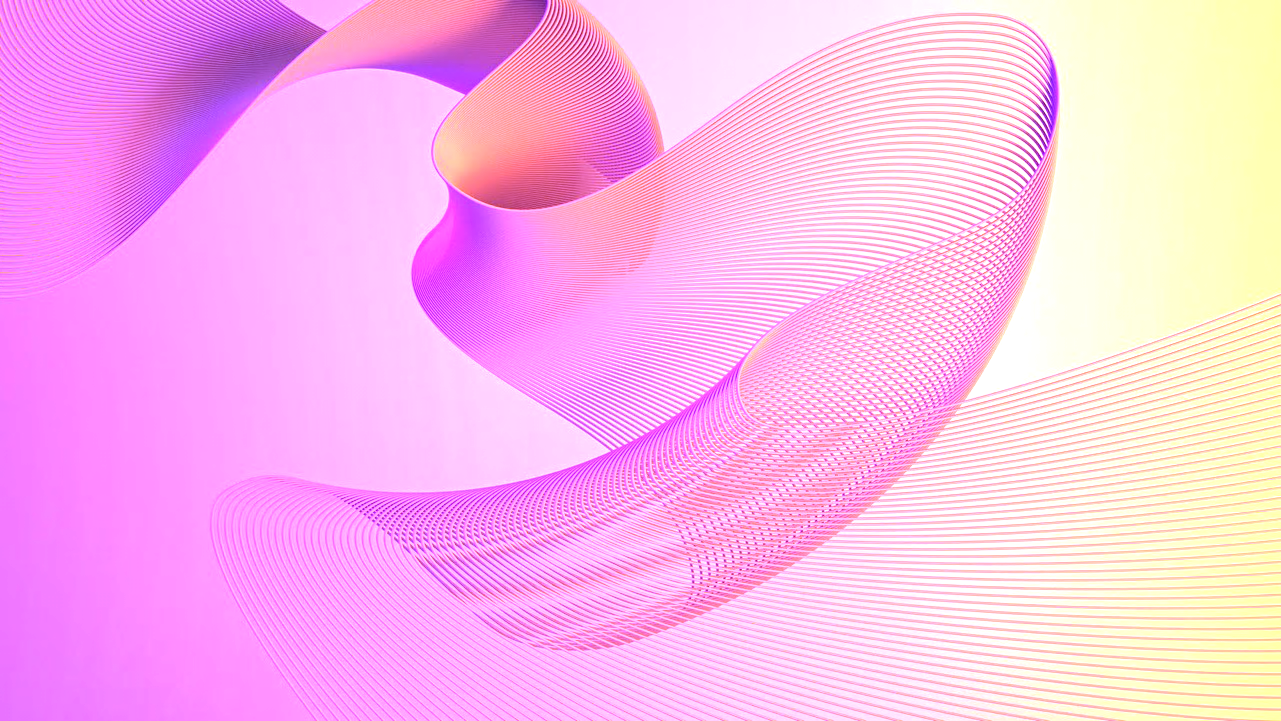 Modello di diagramma di Gantt per scorecard bilanciata PowerPoint
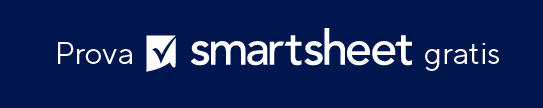 Le organizzazioni e i team di progetto possono utilizzare questo modello per unire la supervisione strategica di una scorecard bilanciata con le funzionalità di monitoraggio del tempo di un diagramma di Gantt. Questo modello è ideale per rappresentare visivamente i progressi sui traguardi strategici in un periodo pluriennale, illustrando come gli obiettivi si sviluppano nel tempo da prospettive finanziarie, dei clienti, dei processi aziendali e di apprendimento e crescita.
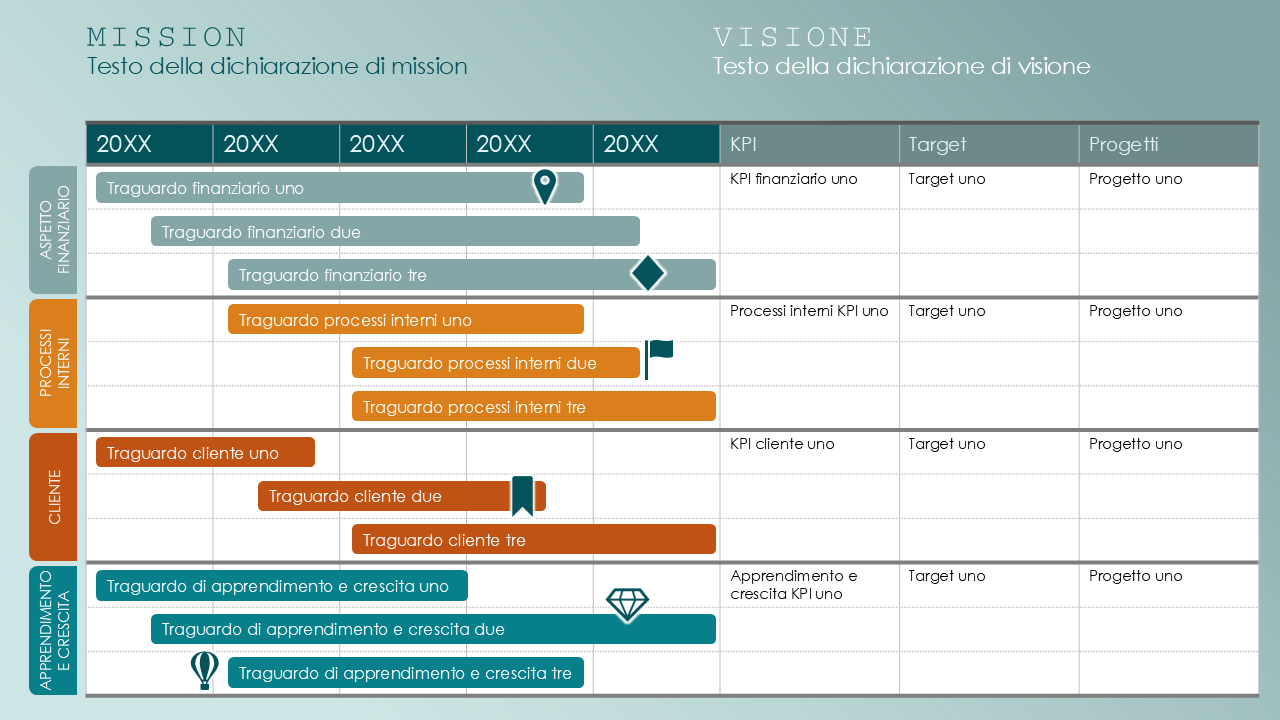 MISSION
VISIONE
Testo della dichiarazione di mission
Testo della dichiarazione di visione
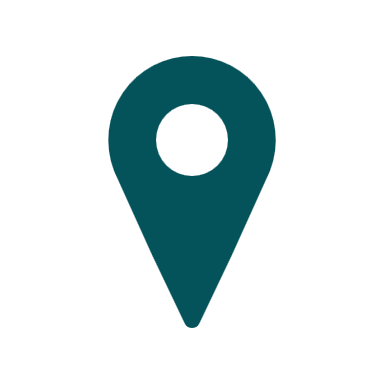 Traguardo finanziario uno
ASPETTO FINANZIARIO
Traguardo finanziario due
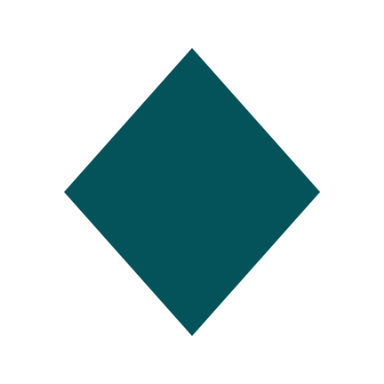 Traguardo finanziario tre
Traguardo processi interni uno
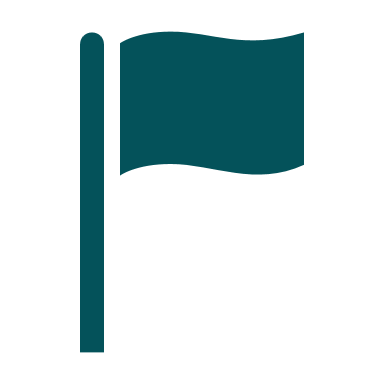 PROCESSI INTERNI
Traguardo processi interni due
Traguardo processi interni tre
Traguardo cliente uno
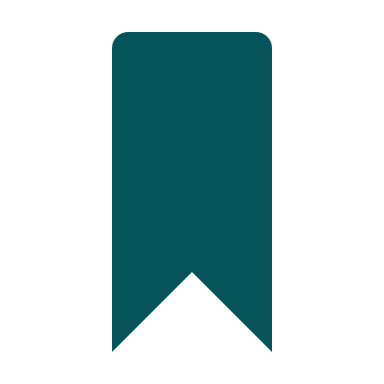 CLIENTE
Traguardo cliente due
Traguardo cliente tre
Traguardo di apprendimento e crescita uno
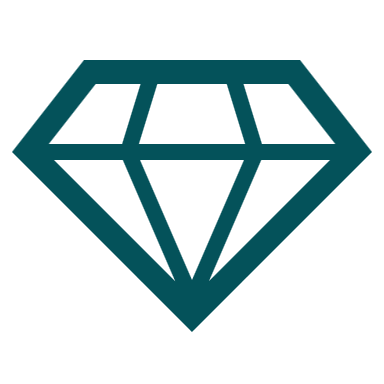 APPRENDIMENTO E CRESCITA
Traguardo di apprendimento e crescita due
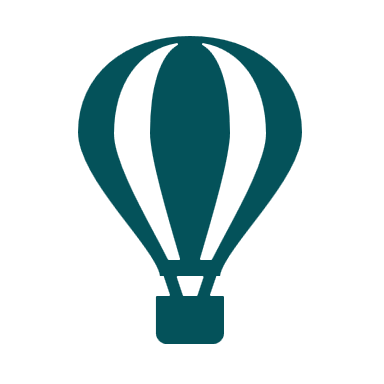 Traguardo di apprendimento e crescita tre
MISSION
VISIONE
Testo della dichiarazione di mission
Testo della dichiarazione di visione
ASPETTO FINANZIARIO
PROCESSI INTERNI
CLIENTE
APPRENDIMENTO E CRESCITA
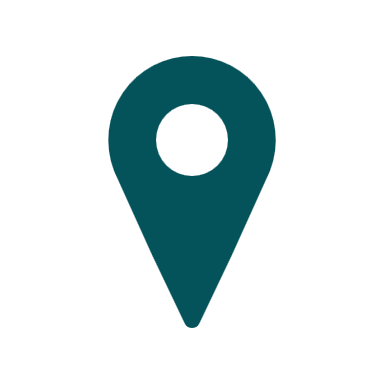 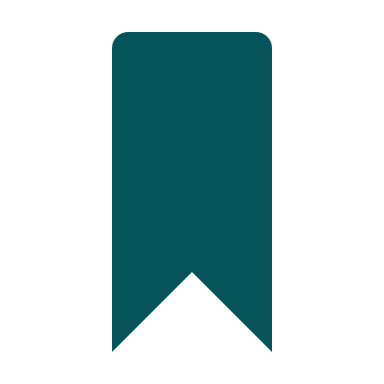 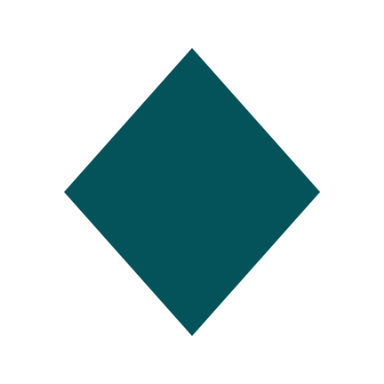 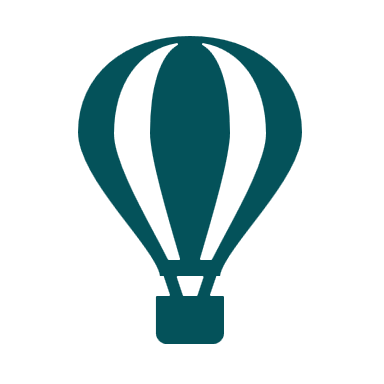 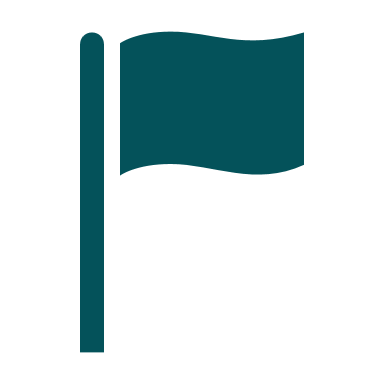 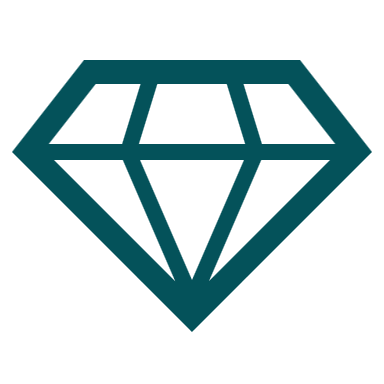